Connective
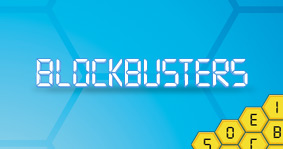 1. Start from the left of the board and try to use any of the connectives in the first column.
so
unless
meanwhile
however
and then
because
whilst
whereas
4. The aim of the game is to move all the way across the board.
but
whenever
2. If you use it correctly, move to a connective in the next column.
although
or
despite
until
as
as well
then
even though
3. If you use a connective incorrectly then you can no longer use this word and must find an alternative route across the board.